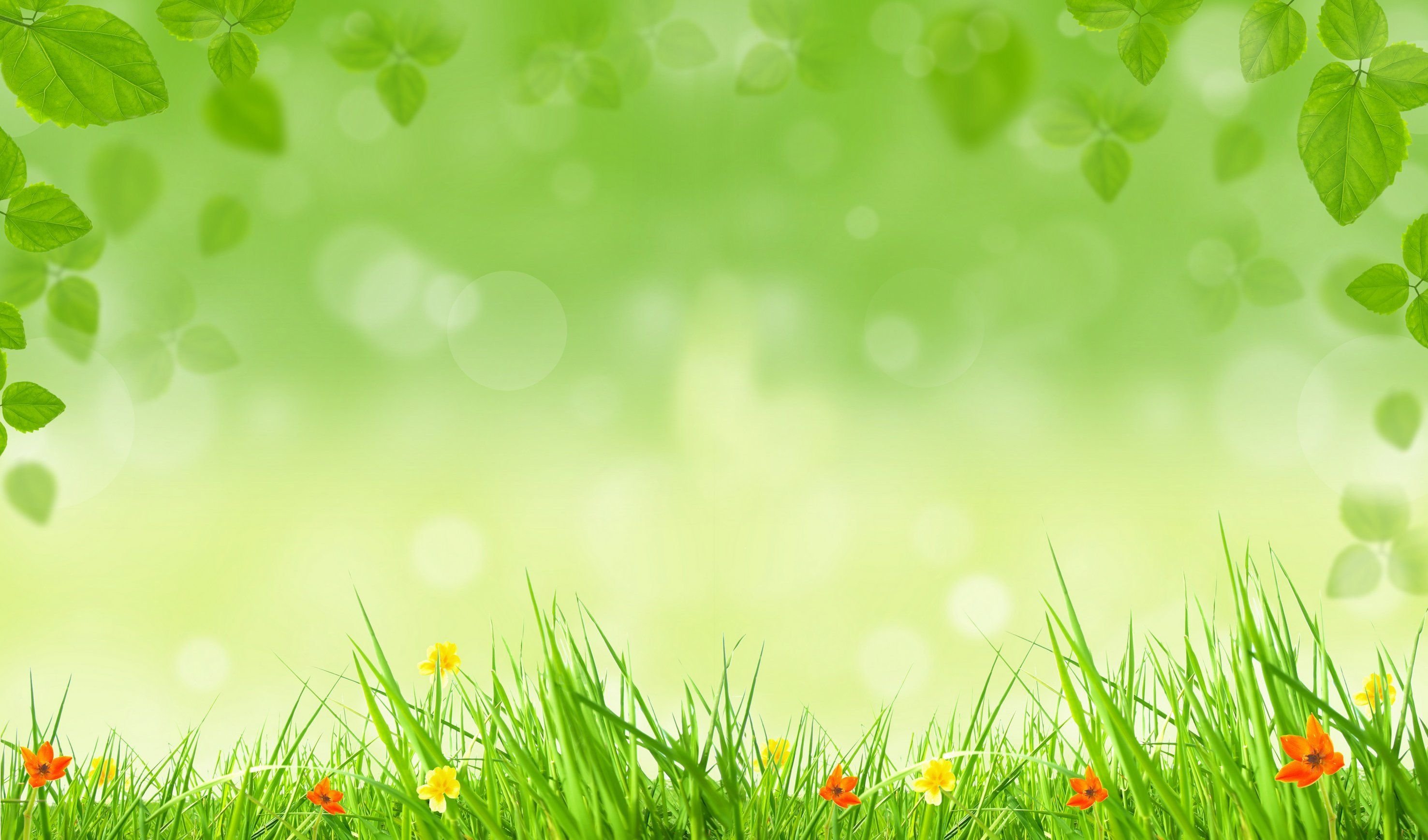 ГОСУДАРСТВЕННОЕ БЮДЖЕТНОЕ ДОШКОЛЬНОЕ ОБРАЗОВАТЕЛЬНОЕ УЧРЕЖДЕНИЕ ЛУГАНСКОЙ НАРОДНОЙ РЕСПУБЛИКИ «ЛУТУГИНСКИЙ ДЕТСИКЙ САД «МАТРЕШКА»
Образовательный проект для воспитателей

Развитие познавательной активности у детей дошкольного возраста по средствам дидактических игр
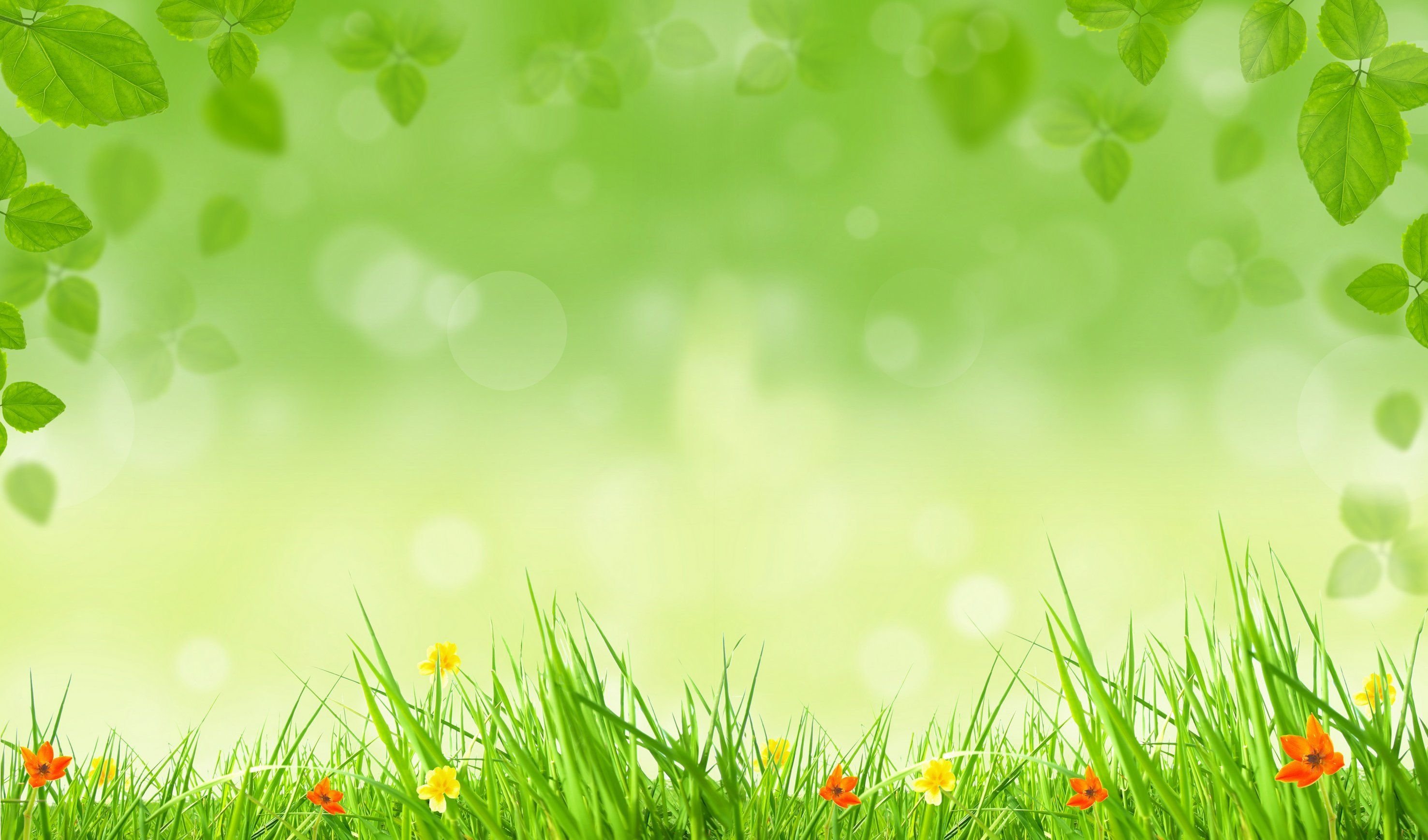 Паспорт проекта
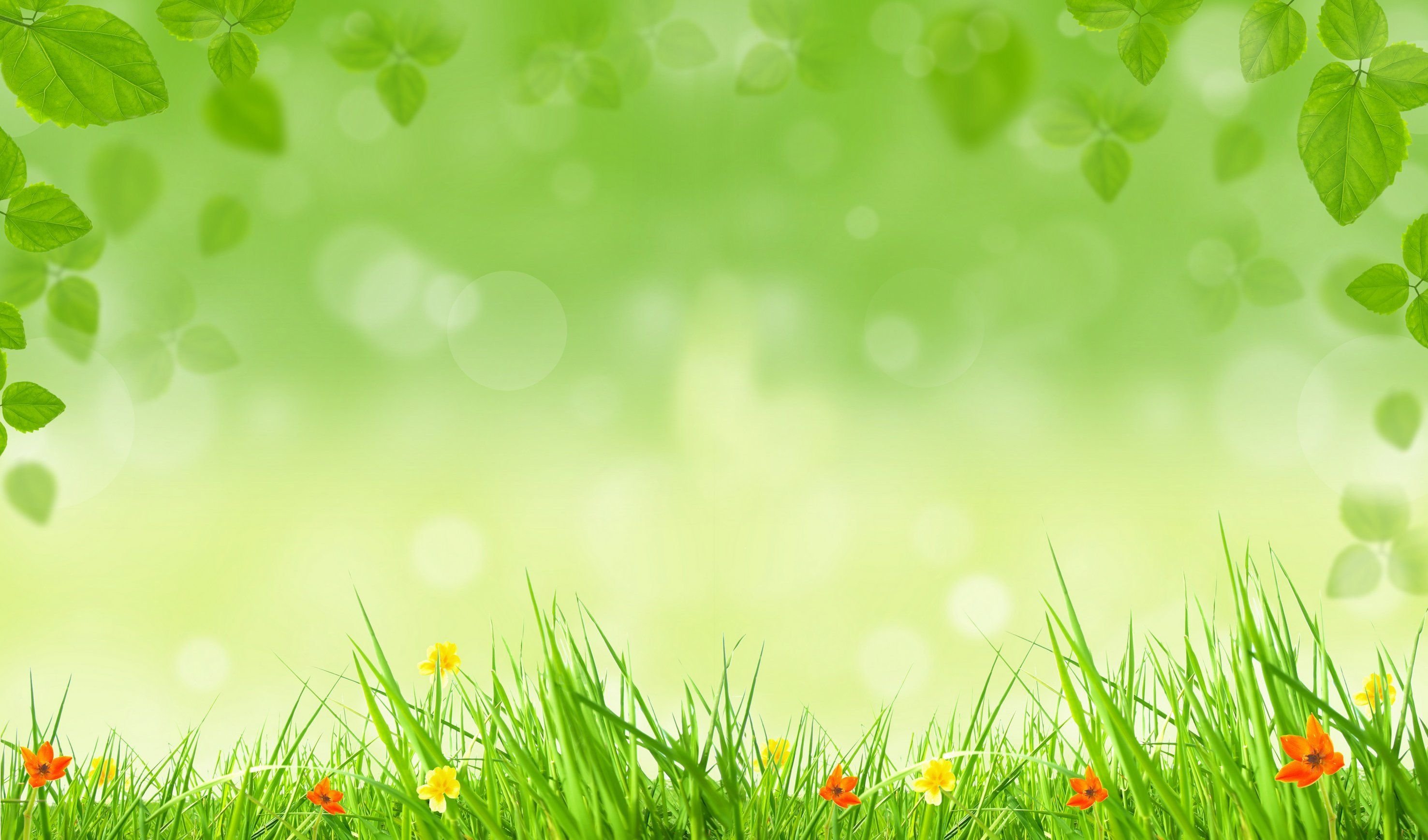 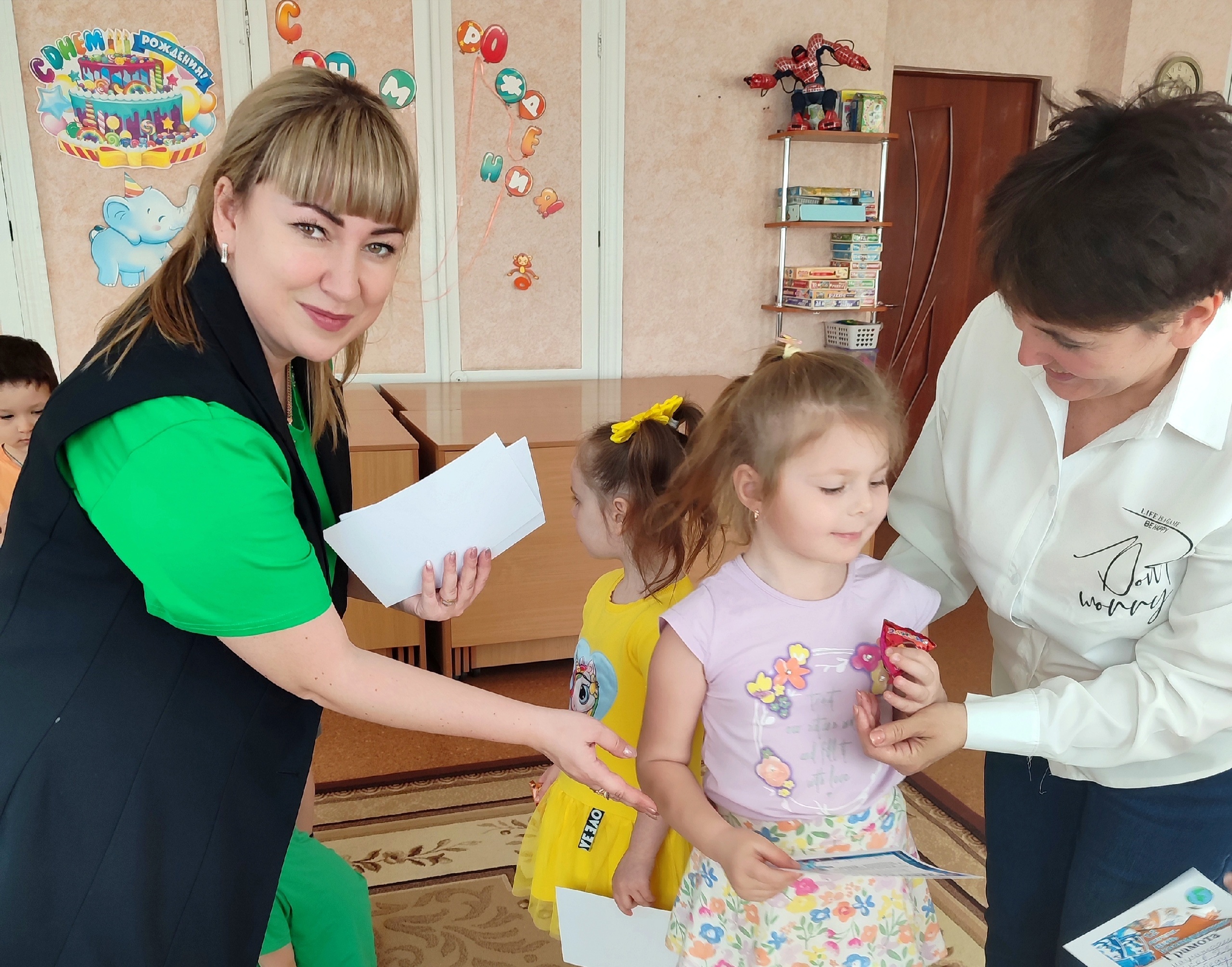 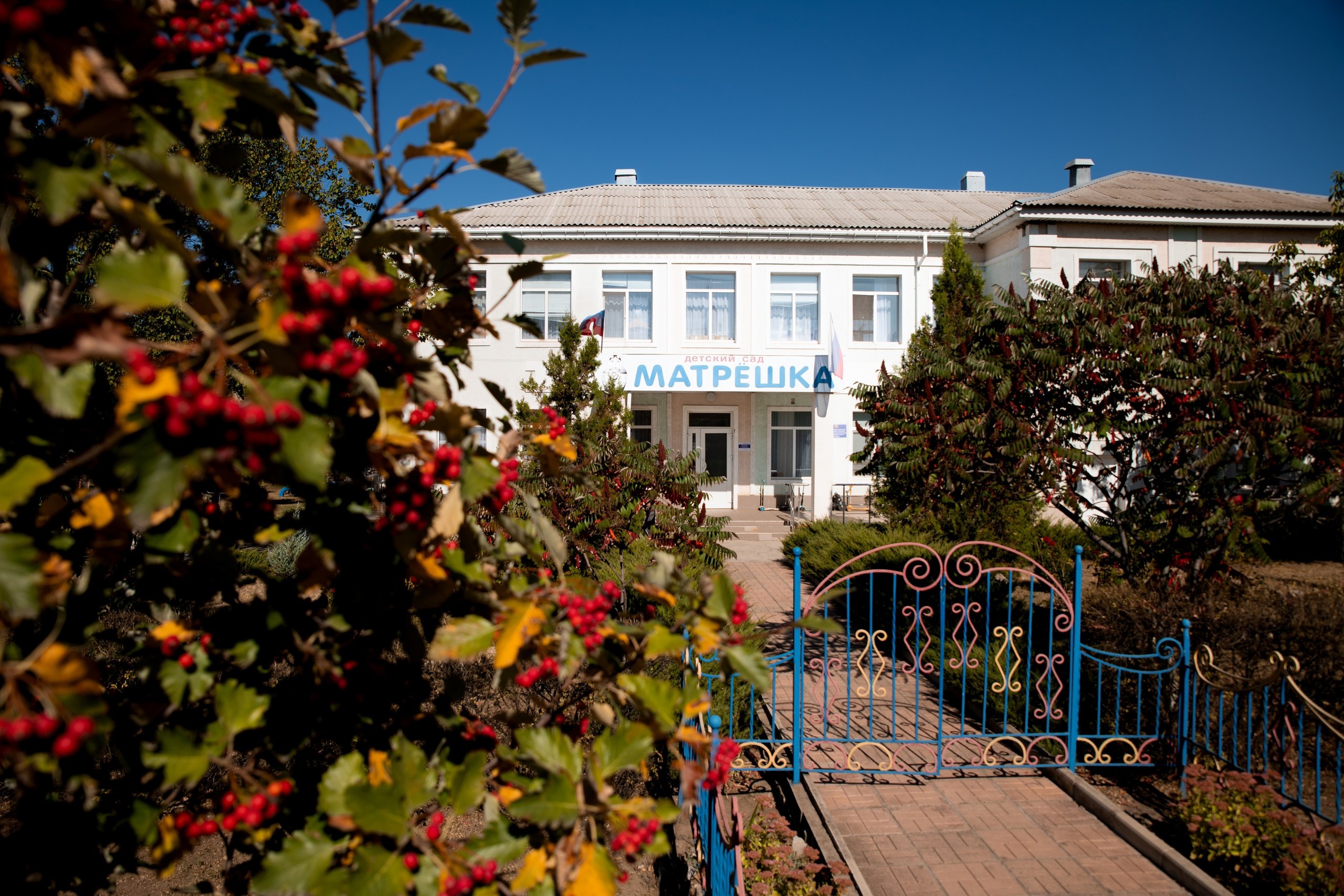 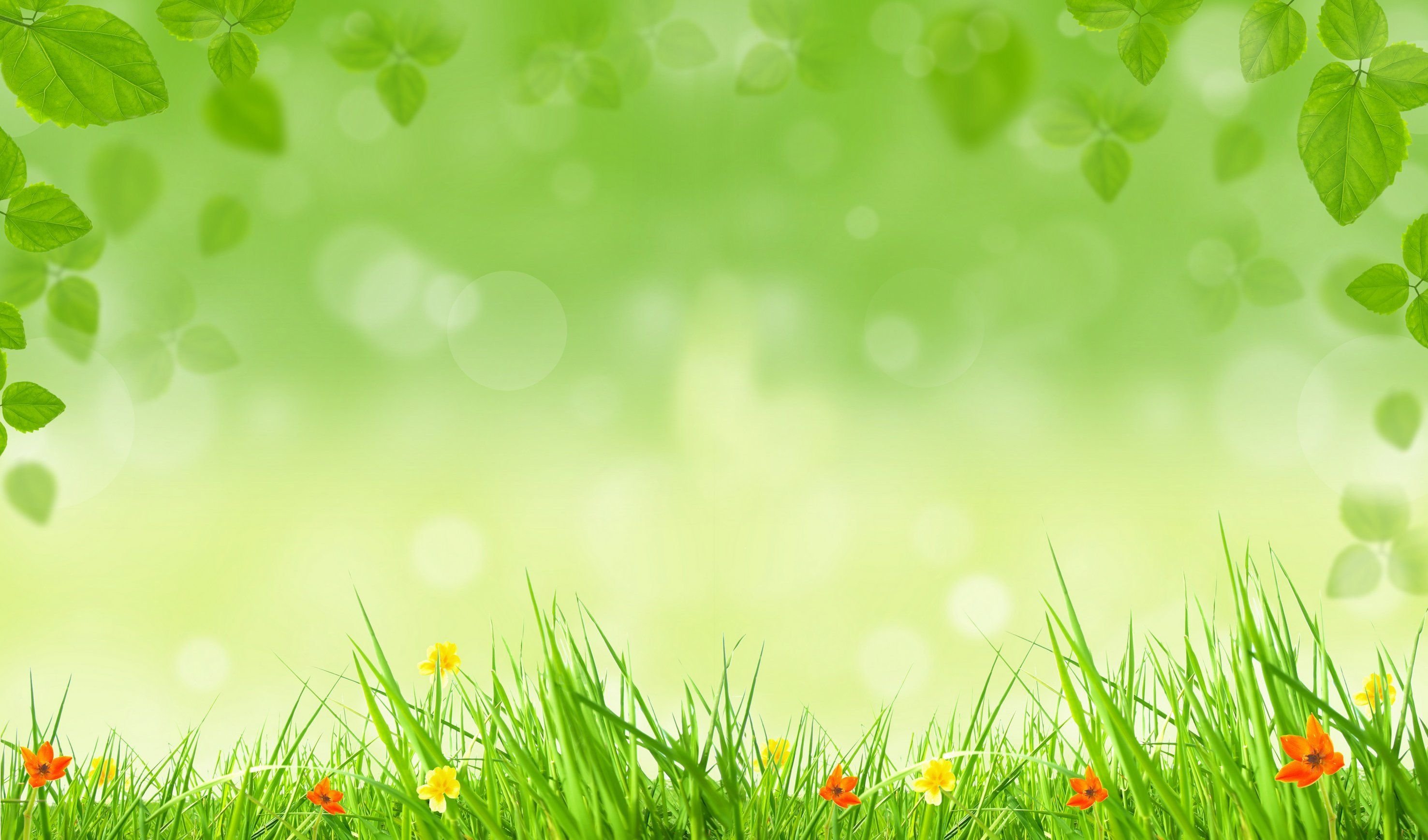 Ожидаемые результаты проекта
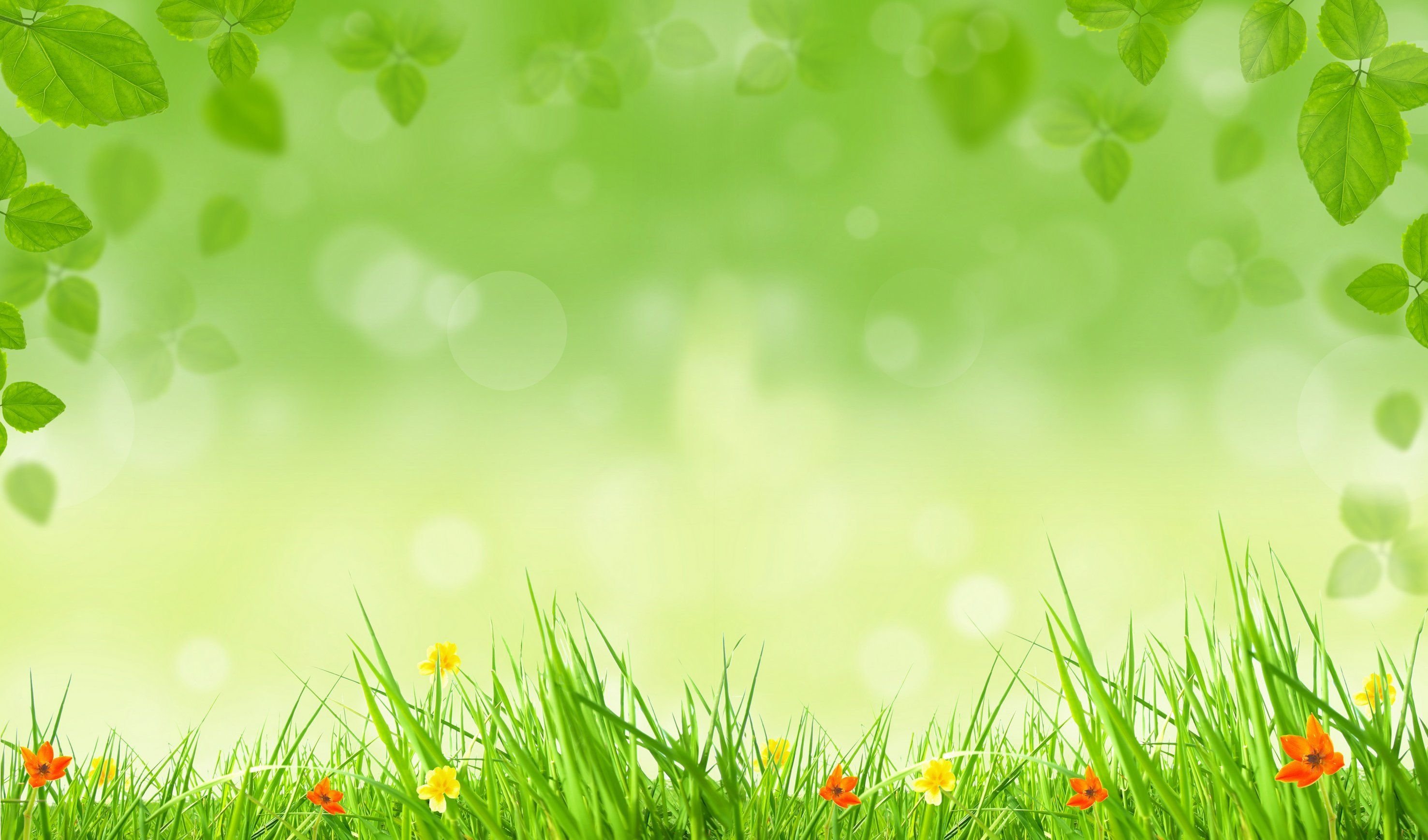 Описание проекта
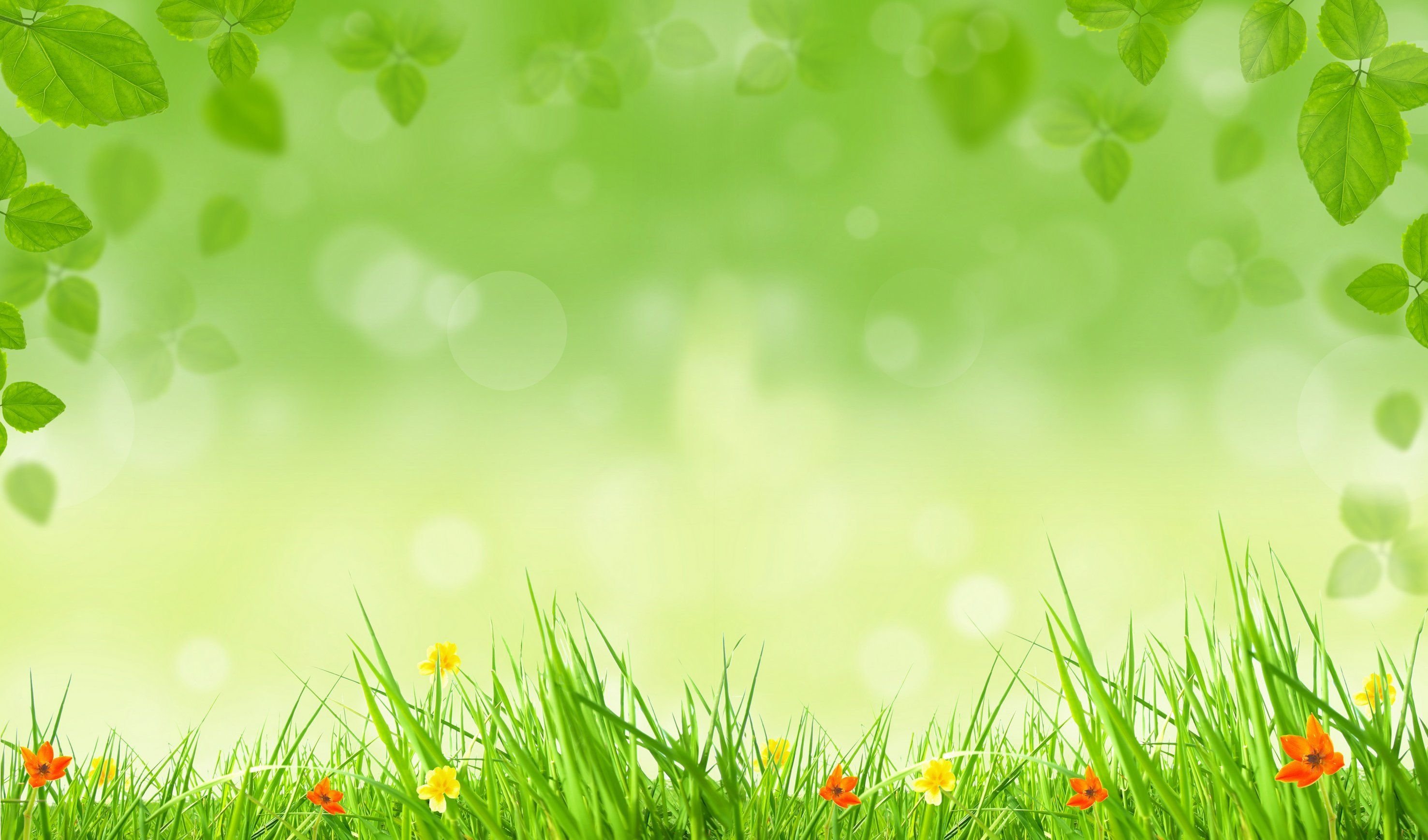 Ресурсное обеспечение проекта
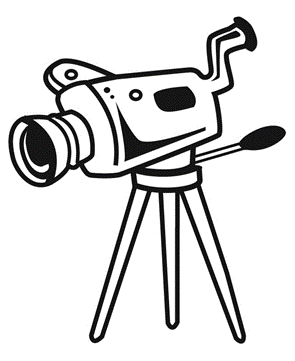 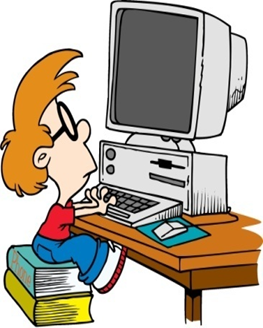 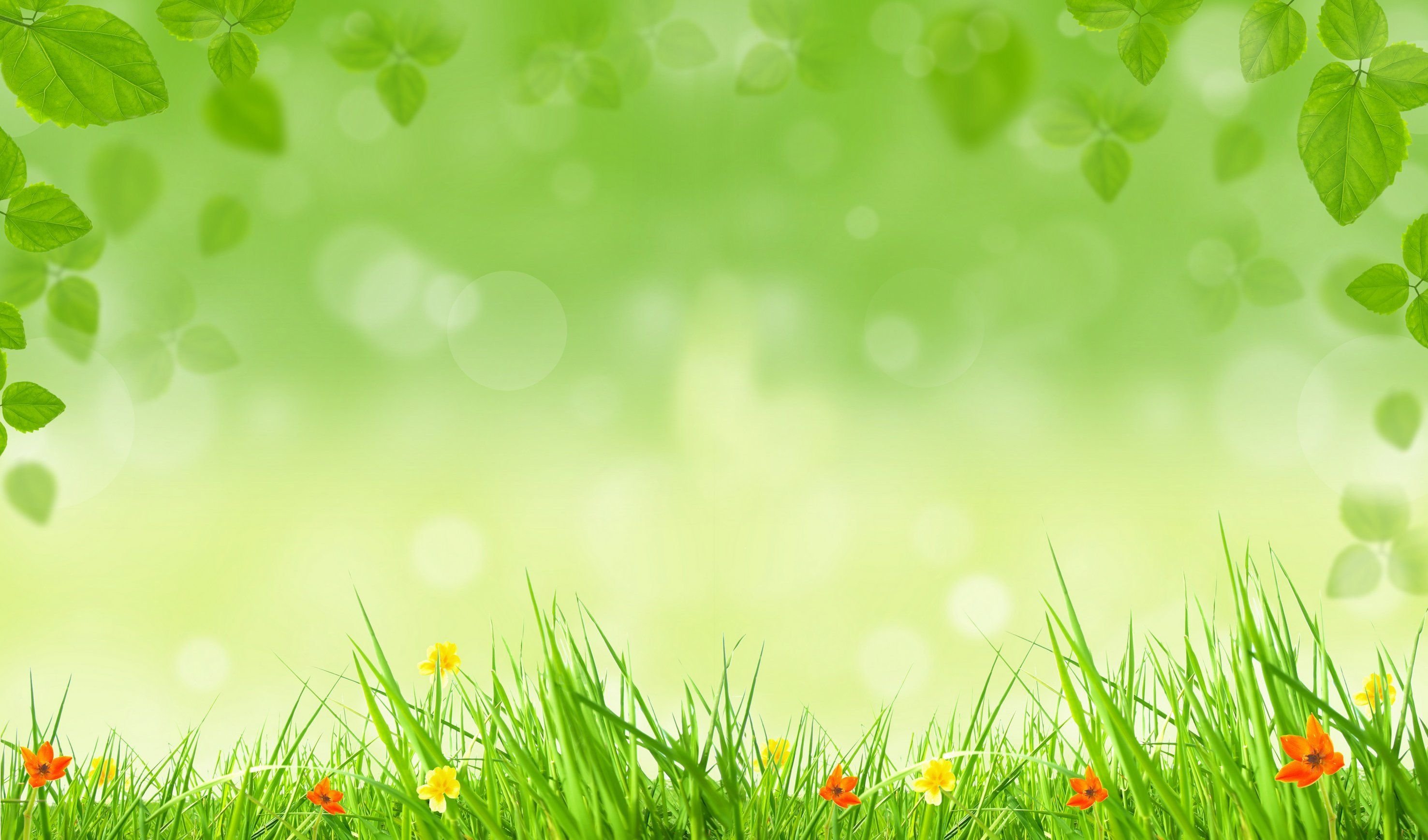 Дальнейшее развитие проекта
Продолжить изучать виды и формы образовательной деятельности в ДОУ;
Расширять картотеку игр по развитию познавательной активности детей дошкольного возраста;
Создать банк дидактических игр по развитию познавательной активности для воспитателей.
Приложение № 1Дидактическая игра «Найди игрушке комнату»
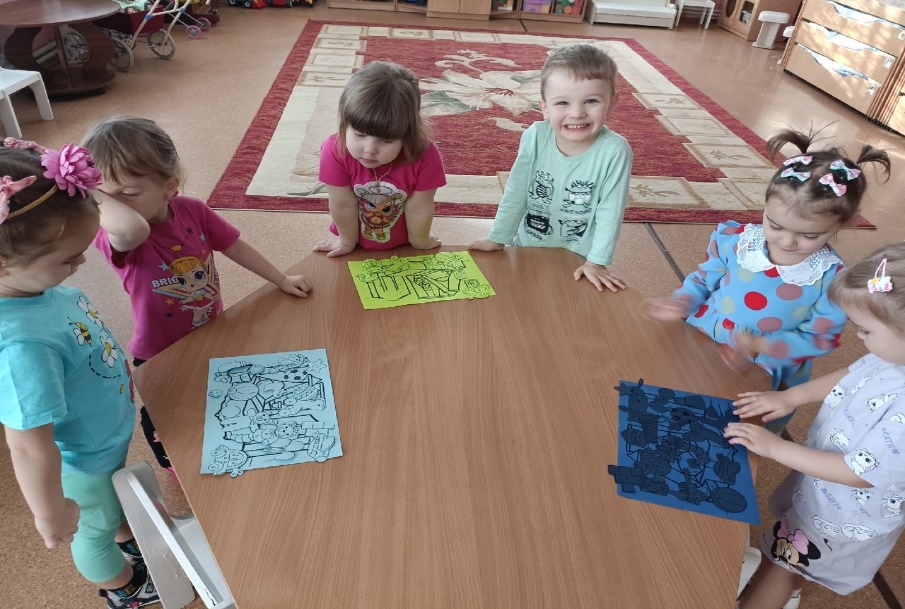 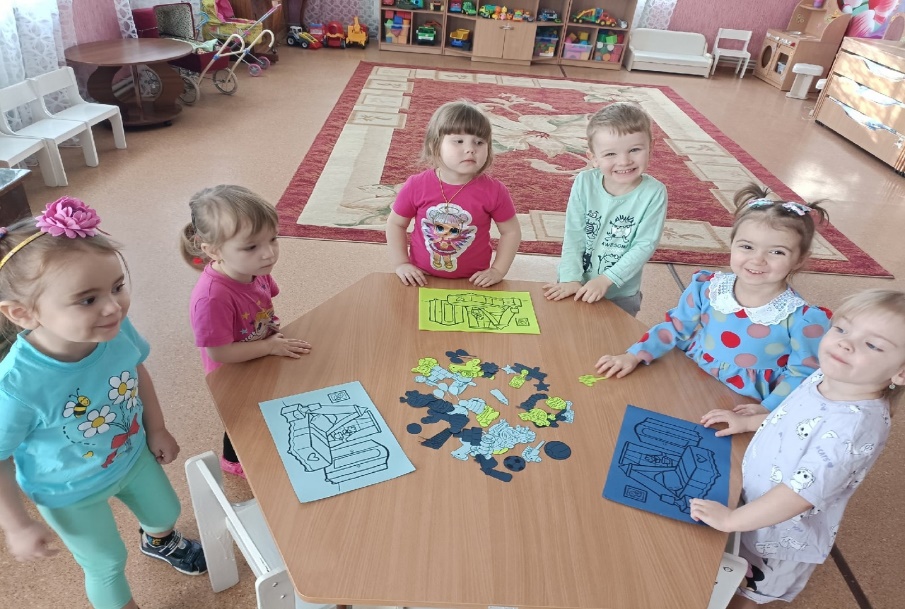 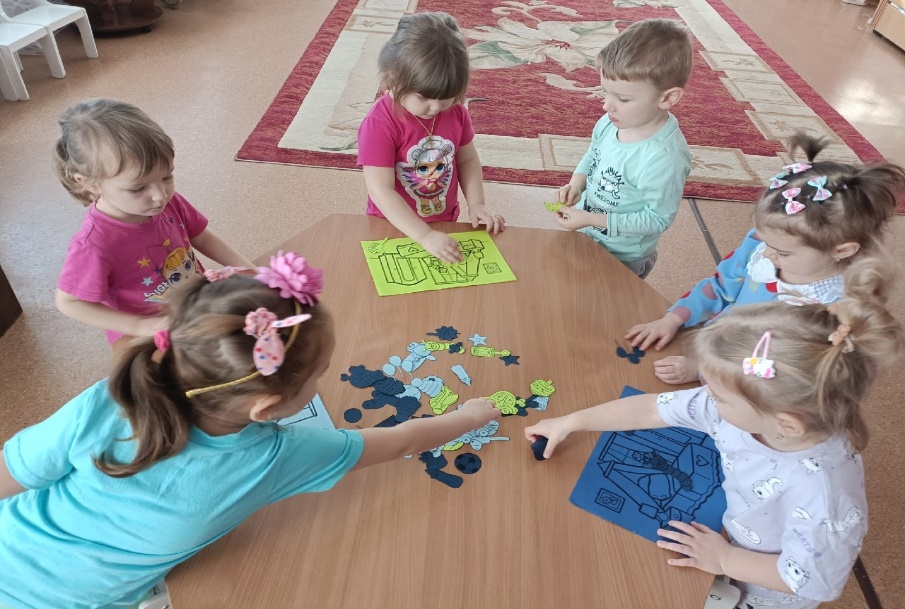 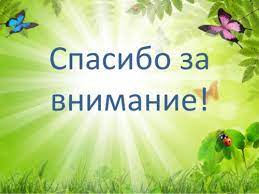